MRM-301TResearch Methodology & Biostatistics
UNIT-III 
Informed consent form
Informed consent form
INTRODUCTION 
PURPOSE OF CONSENT 
 WHAT IS  INFORMED CONSENT FORM
 HISTORY 
 BASIC PRINCIPLES 
 ELEMENTS OF INFORMED CONSENT 
 DOCUMENTATION 
 CONSENT AUDIT FINDING
INTRODUCTION
Millions of volunteers participate in government and industry sponsored clinical trial each year.
 Prior to agreeing to participate, every volunteers has right to know and understand what happen during clinical trial .
This is called as informed consent and this process that can help to decide whether or not participating in a trial is right for you .
PURPOSE OF CONSENT
Prospective Subject Will
 Understand nature of research 
 Be informed of purpose, risks, and benefits, and alternative therapies 
 Make a Voluntary Decision about Participation.
DEFINING INFORMED CONSENT……
Informed Consent is defined by the ICH for GCP……… 
“ A process by which a subject voluntarily confirms his or her willingness to participate in a particular trial, after having been informed of all aspects of the trial that are revelent to the subject’s decision to participate”. 
Informed consent is documented by means of a written, signed and dated informed consent form
WHAT IS INFORMED CONSENT
Informed consent is a communication process :- 
Between the researcher and the participant. 
Starts before the research is initiated . 
Continues throughout the duration of the study . 
Providing all relevant information to the volunteer/ patient 
The patient/ volunteer understanding the information provided Voluntarily agreeing to participate 
 A basic right
INFORMED CONSENT ALLOW INDIVIDUALS
To determine whether participating in research fits with their values and interests. 
To decide whether to contribute to this specific research project. 
 To protect themselves from risks. 
 To decide whether they can fulfill the requirements necessary for the research.
HISTORICAL BACKGROUND OF INFORMED CONSENT
1891- Prussian Minister of Interior , tuberculin for the treatment of tuberculosis must not be used against a person’s will. 
1898 - Dr. Albert Neisser was fined by the Royal disciplinary court of Prussia for not seeking patient’s consent for his experimental studies of vaccination for Syphilis. 
 1907 - Sir William Osler endorsed the necessity of informed consent in medical research. 
 1931 - Health Department regulations of German Reich stated that both human experimentation and the use of novel treatment required consent in a clear and unbeatable manner. 
1945-1966 NIH funded 2000 research projects, none of them use informed consent Thalidomide- Birth defects is found 
 World war-II and unethical clinical trials done by US Health Services gave birth of Bio-ethics And Creation of IRB and notion of Informed Consent. 
 National Research Act (1960-1970) National Commission for protection of research participants in Biomedical and Behavioral Research. 
1979 - Belmont Report
BELMONT REPORT EXPANDED
The definition of Informed consent. 
 Participants-kept informed throughout the experiment, 
Understand risks and benefits. 
Protection of vulnerable group.
RULES TO BE FOLLOWED
Institution of  Policy(IRB)
AUTONOMY 

BENEFICENCE 

JUSTICE
Federal Regulations 
      -21CFR Part 50 
      -45CFR Part
ICH Good Clinical Practice Guidelines E6
Sponsor Request
BASIC PRINCIPLE
ELEMENTS IN INFORM CONSENT FORM
Protocol number or name of study 
Purpose of the study. 
 Duration of study and subject involvement 
A statement that the protocol, and the informed consent were reviewed with the participant, including the risks and benefits of the study.
 Alternative treatment options discussed. 
 Confidentiality record 
 No. of subjects 
 Compensation for injury
Cont..
9 - Time for questions to be asked and answered. 
10 - Description of the participant’s decision 
11 - Contact details 
12 - Travel reimbursement
13 - Subject responsibilities
14 - Subject satisfaction
15 - Use understandable language 
16 - Copy of consent was given to the participant 
17 - Sign copy of ICF
INFORMATION THAT SHOULD BE INCLUDED IN I C F
Why the research is being done 
 What the researchers hope to accomplish 
A description of what will be done during the study and how long you are expected to participate 
 The risks to patient from participation in the study 
The benefits that patient can expect from participation in the study  
 Verification that patient have the right to leave the study at any time, and that standard medical care will be provided without penalty if you choose to withdraw from the study. 
Although an informed consent document must be signed before enrollment in a study, it is important to remember that informed consent is a process that continues throughout the study.
INFORMED CONSENT FORM READABILITY
Language that is easily understood 
 Language must be appropriate to the population being studied 
 Language translators should be qualified and IRB authorized 
        - Consider comprehension as well as readability 
        - Limit medical terminology 
        - Avoid informal speech
COMPLETING THE DOCUMENT
All blank spaces completed 
 No additions or deletions
 Signatures obtained 
        - FDA 21CFR 50 - The patient or authorized representative shall sign and date the informed consent. 
        - 45 CFR 46 - Signed by the patient or legally authorized representative.   
        - ICH GCP E6 4.8 –The informed consent should be signed and personally dated by the subject or legally
          authorized representative. Institutional Policies 
Document distribution 
       - FDA 21CFR 50 - A copy of Informed Consent shall be given to the patient or representative. 
       - 45 CFR 46 - A copy shall be given to the person signing the form. 
       - ICH GCP E6 4.8 – The subject should receive a copy of the signed and dated written informed consent form
WHEN DO WE NEED A WITNESS
When presenting the informed consent document orally  
If required by the IRB 
Who can be the witness ?   
         – Impartial witness – a person who is independent of  
             the trial, who cannot be unfairly influenced by 
             people involved in the trial, who attends the      
             informed consent process
REVISION TO INFORMED CONSENT
Informed consent documents must be revised every time new safety information becomes available or there is a change in trial procedures, participant compensation or personnel noted on the consent form. 
 Revisions to the informed consent document must be approved by an IRB/IEC prior to its use, and the informed consent process with the new information and documentation needs to be repeated with every clinical trial participant. 
 The participant is then required to sign the revised form.
HOW DOES INFORM CONSENT APPLY TO CHILDREN
Children do not have the decision-making capacity to provide informed consent. 
Therefore, parents or other surrogate decision-makers may give informed permission for diagnosis and treatment of a child, preferably with the assent of the child whenever possible. 
Other disagreements in care may result in court orders that specify what treatment should occur (for example, blood transfusions), or in the court-ordered appointment of a guardian to make medical decisions for the child. 
 Depending on the type of research, the IRB may make provisions for “assent” of children 
Assent “A child’s affirmative agreement to be a participant in research. Mere failure to object should not, absent affirmative agreement, be construed as assent.”
CONSENTING MINORS
AGE >/= 18


             
                           YES                                                         NO
                               
Subject or Person obtaining consent sign the ICD              Parent/Guardian, witness, and Person                                                                                                
                                                                      obtaining consent sign the ICD
                                                                        *Child Age7-12 – Verbal Assent Only 
                                                                                *Child Age13-17 – Written Assent Required
INFORMED CONSENT IN PREGNANT WOMEN
Researchers should obtain informed consent from both the pregnant woman and the father,
 Consent of the father is not necessary if 
The purpose of the study is to meet the health needs of the mother.
The identity or where about of the father can not be reasonably as certained.
INFORM CONSENT IN ILLITERATE
An investigator may enroll individuals, who can not speak and understand English.
 The potential subject must be able to place a written mark on the consent form. 
After that the subject must also be able to: 
Comprehend the concepts of the study and understand the risks and benefits of the study as it is explained verbally, and 
Be able to indicate approval or disapproval for study enrollment
INFORM CONSENT FORM IN NON ENGLISH SPEAKING PERSON
Ideal is to use consent translated to participant’s native language 
 A copy of the consent document must be given to each subject. While a translator may be helpful in facilitating conversation with a non-English speaking subject, verbal translation of the consent.
I C F WHEN PATIENT IS IN INCAPABLE
• Some factors may make a patient incapable of providing competent consent either temporarily or permanently. 
• Examples include the following: 
Mental illness or mental retardation 
Alcohol or drug intoxication 
Altered mental status 
Brain injury 
Being too young to legally make decisions concerning health care
CONSENT AUDIT-FINDINGS
Subject signature and person obtaining consent on different dates
 Subject consented with wrong version of consent/expired consent 
Subject consented by individual not named on the IRB protocol 
Check boxes within consent incomplete (future use of samples) 
Crossed out or white out anywhere on the consent document 
 Subjects not re-consented with revised consent 
 Ineligible subjects enrolled 
 Wrong contact telephone number listed in consent 
 Copy of the consent document NOT provided to the subject
AUDIO VIDEO VISUALISING
High resolutions camera. 
Audible, clear, no other person involved 
 Order to maintain confidentiality 
 Disturbance free room 
 CD can store at least 5 years after clinical trials 
• Merits 
Save investigators from future litigation’s 
Increase a transparency rate 
• Demerits : 
Long term storage 
On additional step increases 
Time consuming
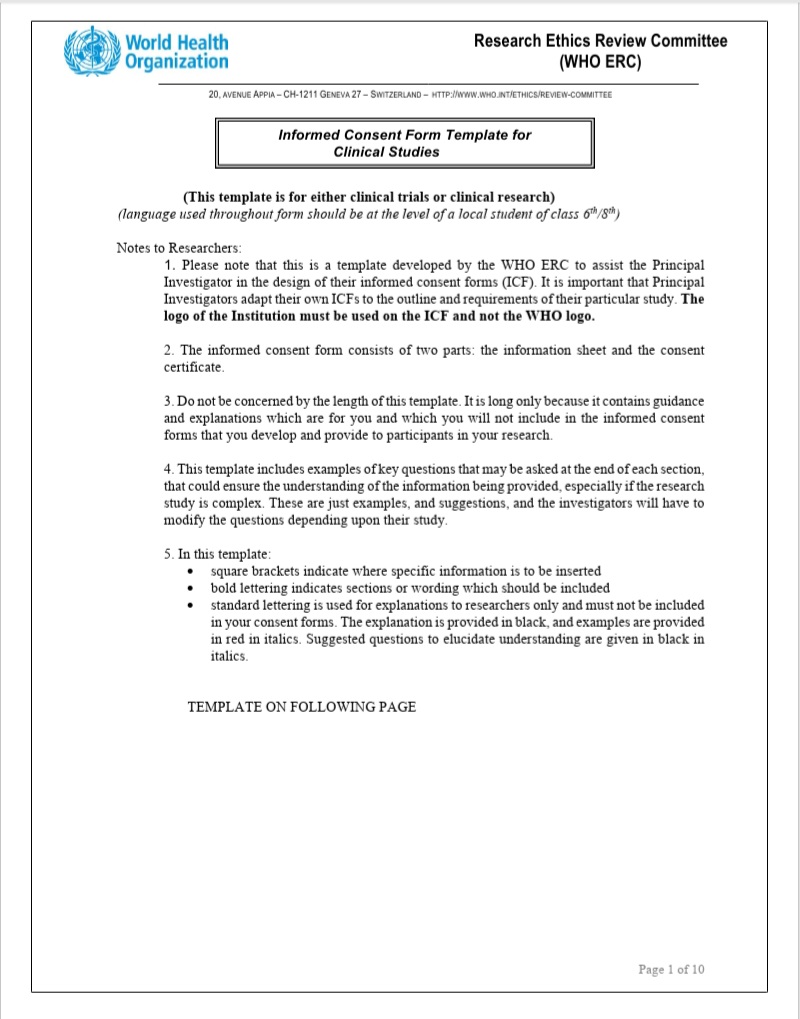 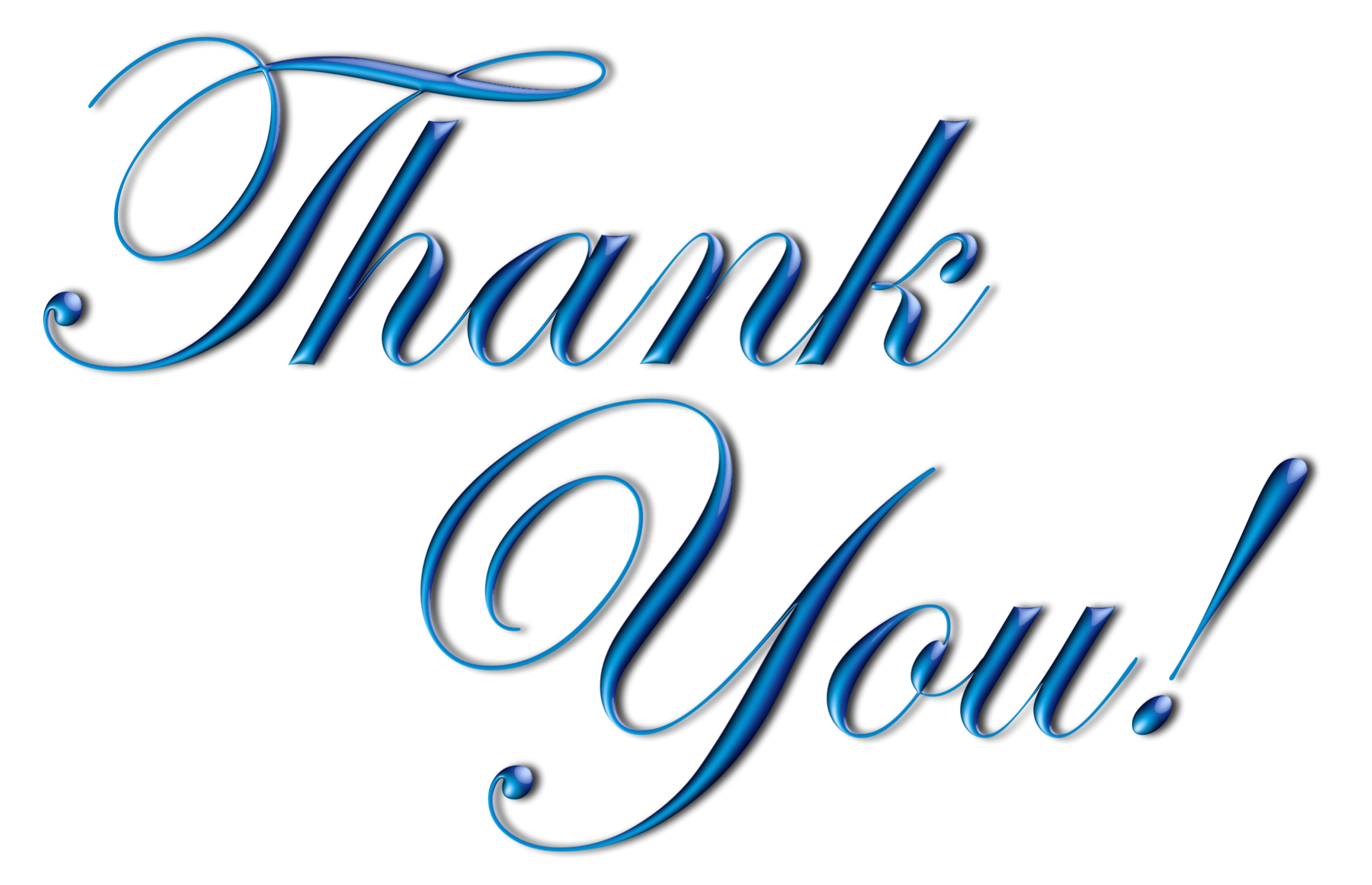